TRƯỜNG TIỂU HỌC AN THÁI
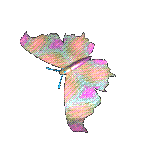 CHÀO MỪNG QUÝ THẦY CÔ
VỀ DỰ GIỜ THĂM LỚP
Môn Tự nhiên và Xã hội lớp 3
BÀI 12: ÔN TẬP CHỦ ĐỀ CỘNG ĐỒNG,
ĐỊA PHƯƠNG (T1)
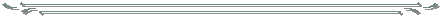 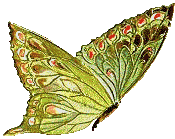 Giáo viên; Vũ Thị Phương
Lớp:  3a2
Thứ tư ngày 11 tháng 12 năm 2024
TỰ NHIÊN VÀ XÃ HỘI
TRÒ CHƠI: MẶT CƯỜI, MẶT MẾU
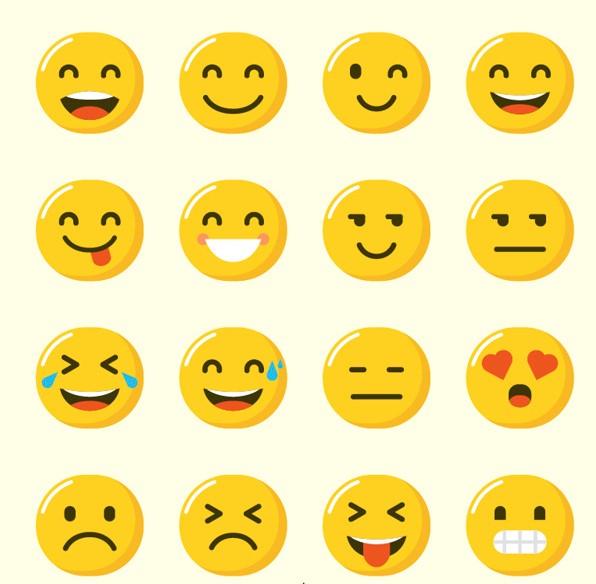 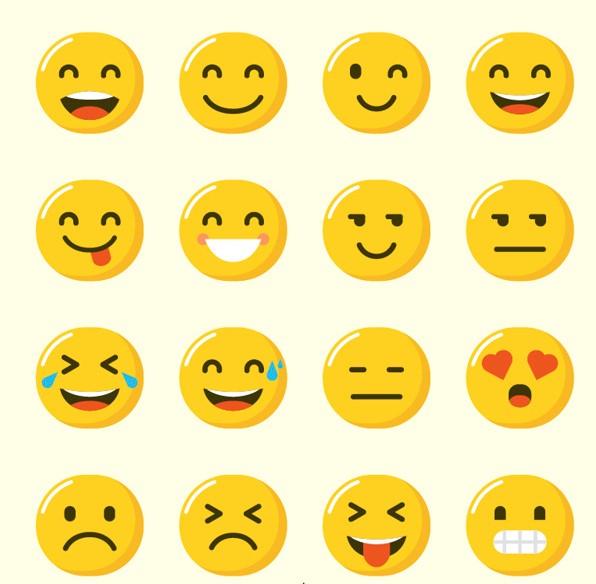 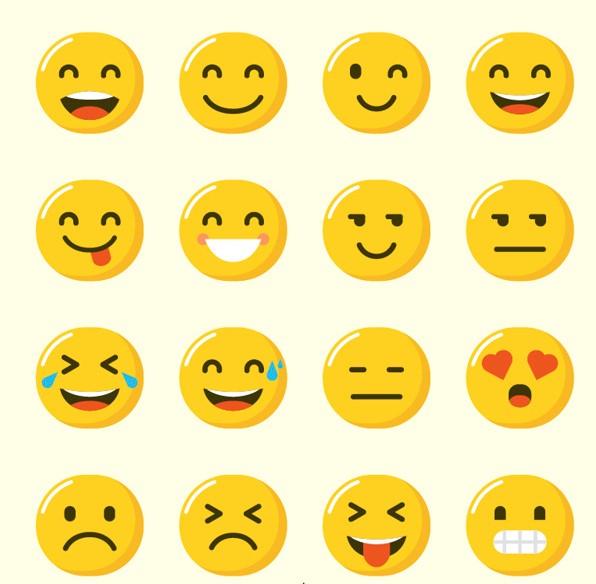 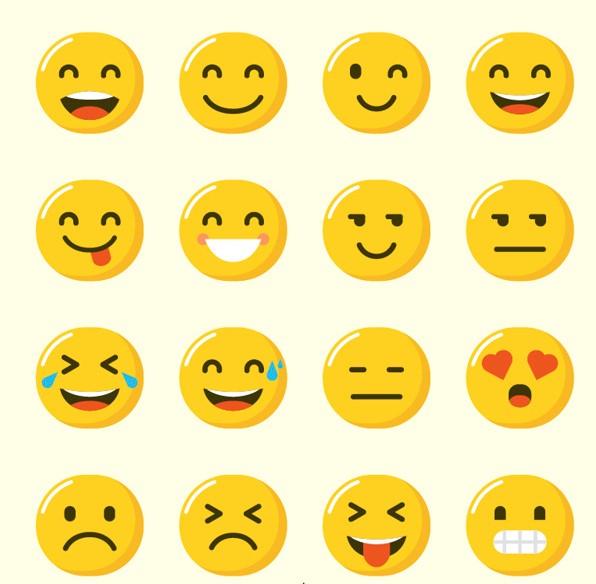 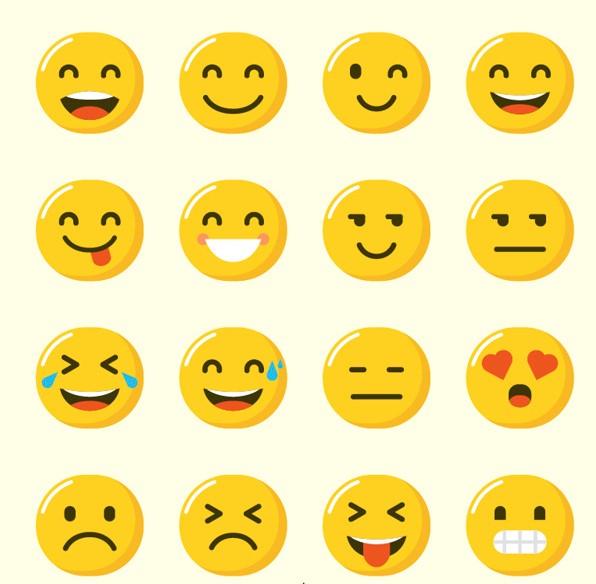 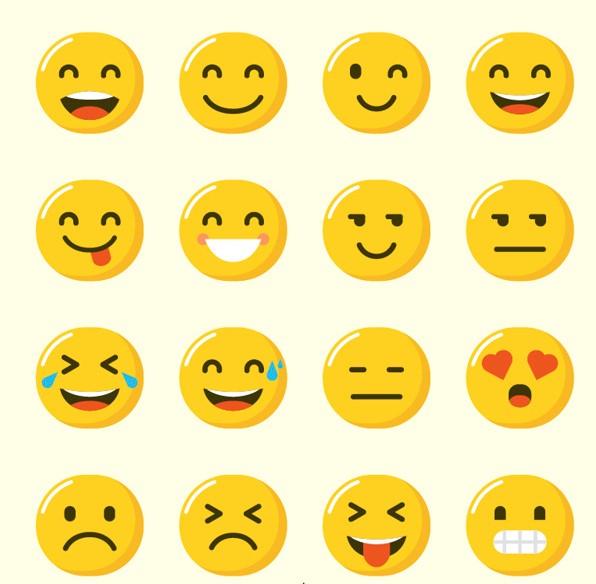 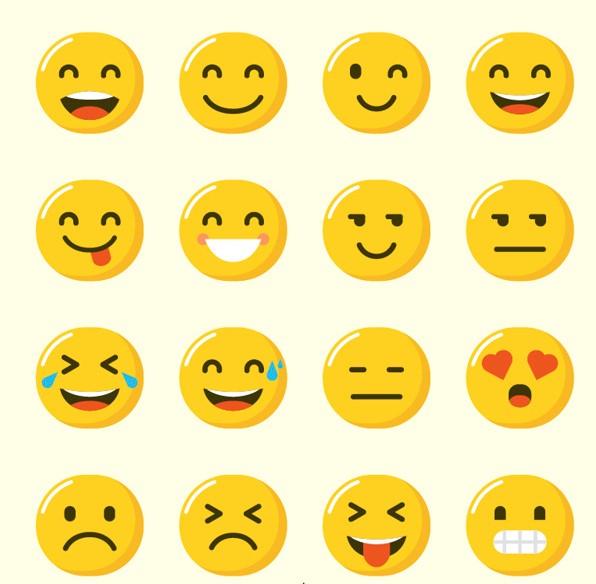 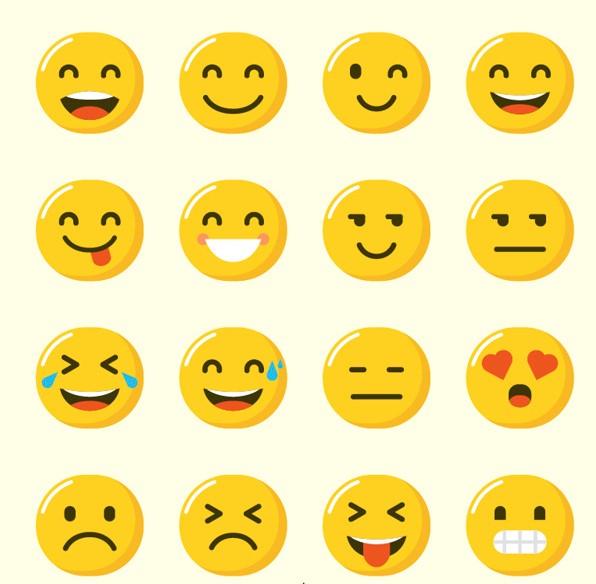 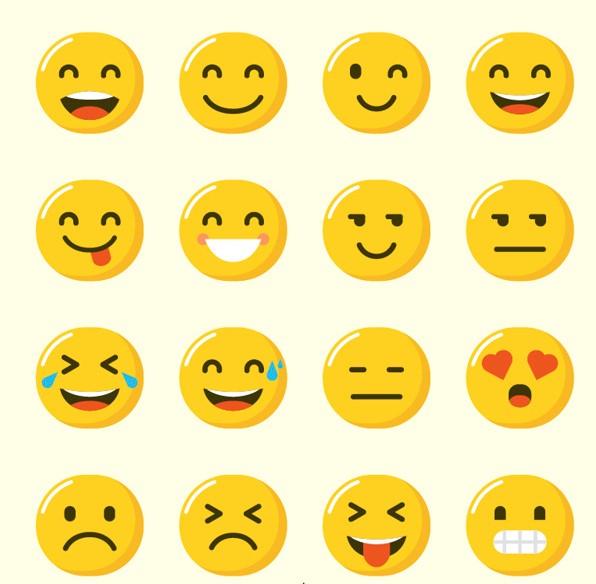 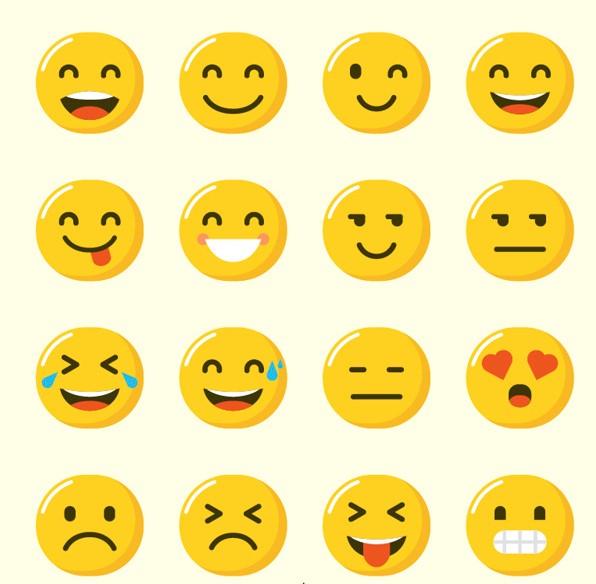 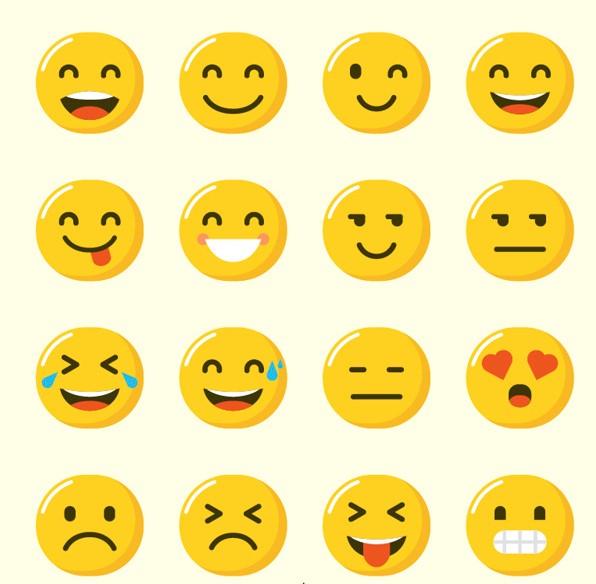 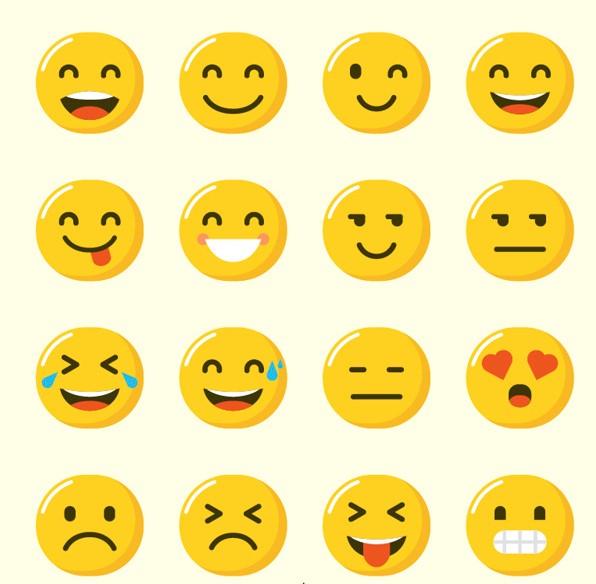 Quay để chọn biểu tượng
Thứ tư ngày 11 tháng 12 năm 2024
TỰ NHIÊN VÀ XÃ HỘI
Bài 12: ÔN TẬP CHỦ ĐỀ CỘNG ĐỒNG, ĐỊA PHƯƠNG (T1)
1. Hoàn thành sơ đồ và chia sẻ về các hoạt động sản xuất, di tích lịch sử - văn hoá và cảnh quan thiên nhiên theo gợi ý sau:
NÔNG NGHIỆP
HOẠT ĐỘNG
SẢN PHẨM
ÍCH LỢI
Trồng
trọt
Buôn bán
Chăn nuôi
Thịt, trứng
Gạo
Làm thức ăn
?
?
?
?
?
?
Thứ tư ngày 11 tháng 12 năm 2024
TỰ NHIÊN VÀ XÃ HỘI
Bài 12: ÔN TẬP CHỦ ĐỀ CỘNG ĐỒNG, ĐỊA PHƯƠNG (T1)
1. Hoàn thành sơ đồ và chia sẻ về các hoạt động sản xuất, di tích lịch sử - văn hoá và cảnh quan thiên nhiên theo gợi ý sau:
CÔNG NGHIỆP
HOẠT ĐỘNG
SẢN PHẨM
ÍCH LỢI
Dệt may
Xuất khẩu
Lắp ráp ô tô
Ô tô và các linh kiện
Quần áo, vải vóc
Phục vụ sản xuất và đời sống
?
?
?
?
?
?
Thứ tư ngày 11 tháng 12 năm 2024
TỰ NHIÊN VÀ XÃ HỘI
Bài 12: ÔN TẬP CHỦ ĐỀ CỘNG ĐỒNG, ĐỊA PHƯƠNG (T1)
1. Hoàn thành sơ đồ và chia sẻ về các hoạt động sản xuất, di tích lịch sử - văn hoá và cảnh quan thiên nhiên theo gợi ý sau:
THỦ CÔNG
HOẠT ĐỘNG
SẢN PHẨM
ÍCH LỢI
Làm gốm
Trang trí
Dệt lụa
Quần áo, vải vóc
Bình, lọ hoa, ấm trà
Phục vụ đời sống
?
?
?
?
?
?
Thứ tư ngày 11 tháng 12 năm 2024
TỰ NHIÊN VÀ XÃ HỘI
Bài 12: ÔN TẬP CHỦ ĐỀ CỘNG ĐỒNG, ĐỊA PHƯƠNG (T1)
1. Hoàn thành sơ đồ và chia sẻ về các hoạt động sản xuất, di tích lịch sử - văn hoá và cảnh quan thiên nhiên theo gợi ý sau:
?
Chùa Một Cột
Địa danh ở địa phương
Di tích lịch sử - văn hoá và cảnh quan thiên nhiên
Hồ Hoàn Kiếm
?
?
Vứt rác đúng nơi quy định
Nên làm
?
Xếp hàng ngay ngắn
Việc nên làm, không nên làm
?
Vẽ bậy lên tường
Không nên làm
?
Vứt rác bừa bãi
Thứ tư ngày 11 tháng 12 năm 2024
TỰ NHIÊN VÀ XÃ HỘI
Bài 12: ÔN TẬP CHỦ ĐỀ CỘNG ĐỒNG, ĐỊA PHƯƠNG (T1)
2. Em sẽ ứng xử như thế nào trong tình huống sau:
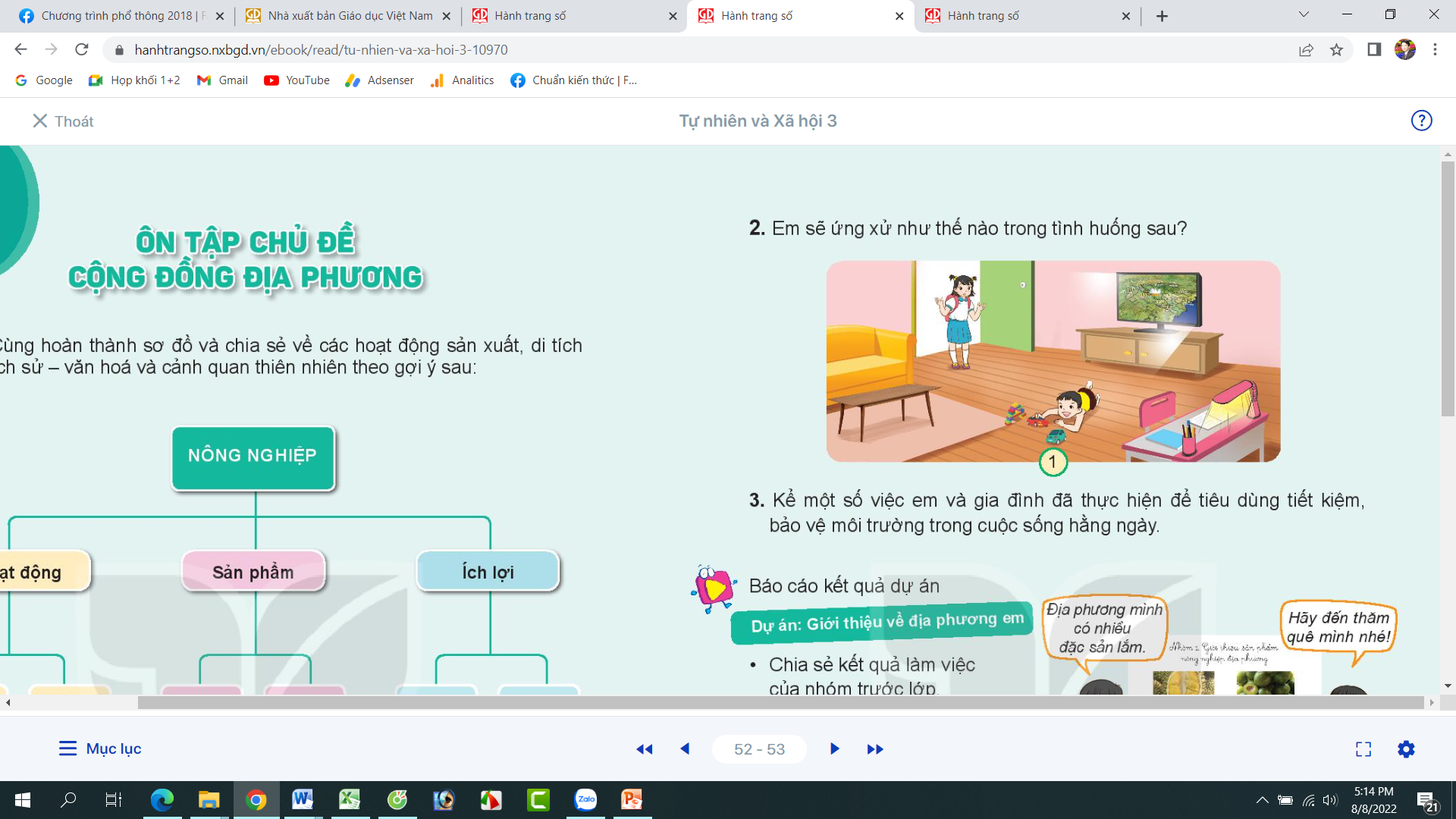 + Hoa đi học về nhìn thấy em của mình đang chơi đồ chơi trên sàn nhà.
+ Đèn bàn học vẫn bật sáng. Ti vi đang bật và phát ra âm thanh.
+ Em sẽ nói với em trai là nên tắt các thiết bị điện khi không sử dụng. 
+ Tắt ti vi khi không xem, tắt đèn khi không sử dụng để tránh lãng phí điện và tiền.
+ Em nhắc nhở em trai nên tắt các thiết bị khi không sử dụng để tiết kiệm điện, tiết kiệm tiền bạc và bảo vệ môi trường.
Thứ tư ngày 11 tháng 12 năm 2024
TỰ NHIÊN VÀ XÃ HỘI
Bài 12: ÔN TẬP CHỦ ĐỀ CỘNG ĐỒNG, ĐỊA PHƯƠNG (T1)
3. Kể một số việc em và gia đình đã thực hiện để tiêu dùng tiết kiệm, bảo vệ môi trường trong cuộc sống hằng ngày.
+ Tắt các thiết bị điện trước khi ra ngoài.
+ Không lãng phí thức ăn.
+ Sử dụng các nguồn năng lượng xanh.
+ Sử dụng túi giấy, túi vải thay cho túi nilon.
+ Sử dụng đồ dùng ở trong nhà một cách cẩn thận để tránh hư hỏng. 
+ Không mua các đồ dùng, đồ chơi không cần thiết. 
+ Sử dụng các bộ phận của thực vật để làm thức ăn cho các vật nuôi hoặc làm phân bón.
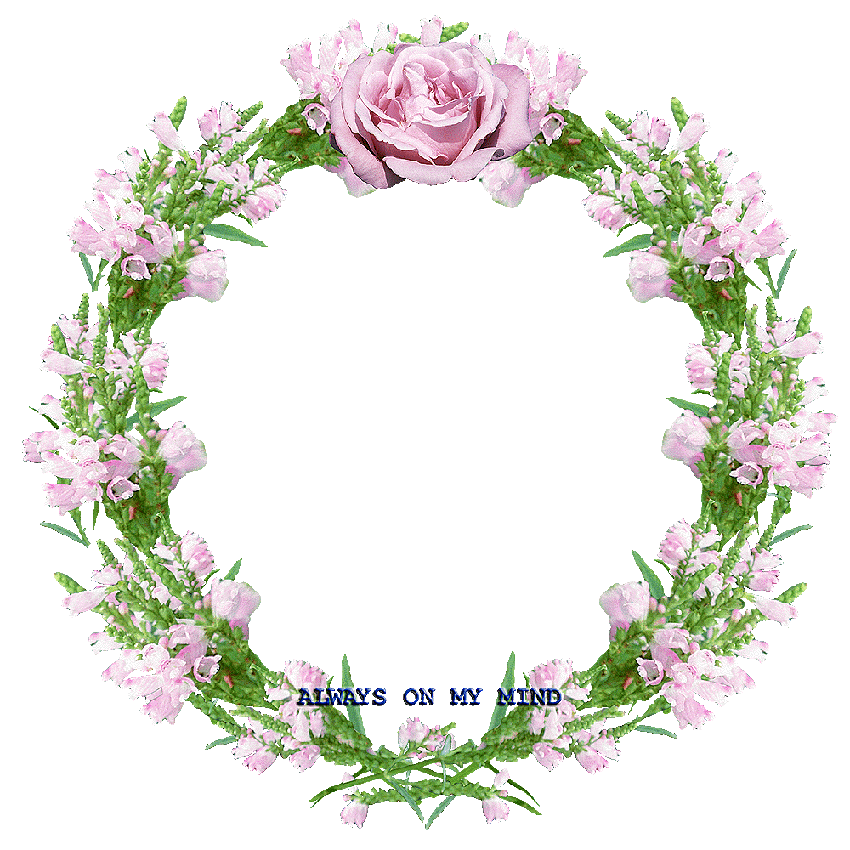 XIN CHÂN THÀNH CẢM ƠN 
QUÝ THẦY CÔ GIÁO VÀ CÁC EM